May 2024
Multi-link In-device Coexistence Management
Date: 2024-05-08
Authors:
Slide 1
Juseong Moon, KNUT
May 2024
Abstract
In 11bn, in-device coexistence (IDC) indication based on response control frame(RCF) method was proposed [1]
RCF can be extended to indicate more information
e.g., multi-link availability indication, delayed information
With the proposing method, IDC can be managed over multi-link
Slide 2
Juseong Moon, KNUT
May 2024
Background
In [1], RCF transmission method was discussed
When an AP transmit initial control frame (ICF) to a non-AP STA, the non-AP STA responses with an RCF frame
The RCF frame can indicate the non-AP STA’s unavailability
ICF-RCF frame exchange can handle the IDC problem discussed in UHR SG and TGbn.

Example of RCF transmission [1]:
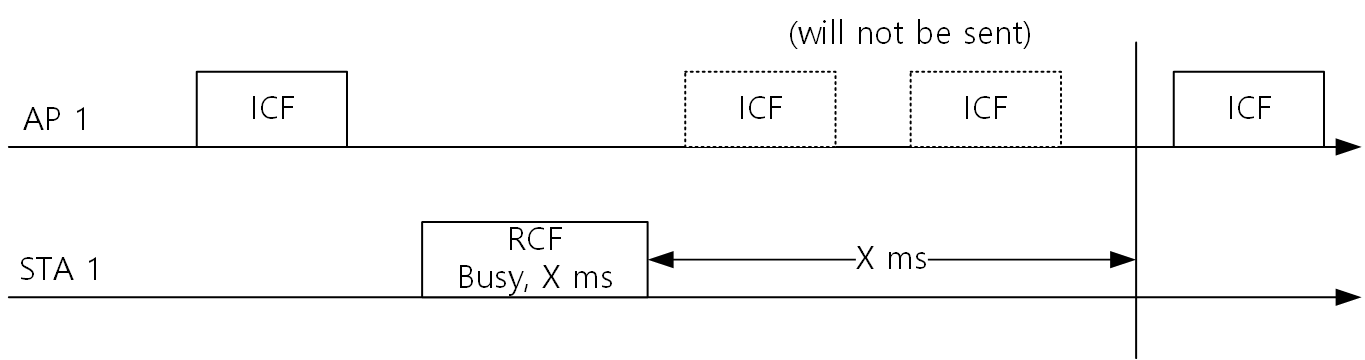 Slide 3
Juseong Moon, KNUT
May 2024
Extension for RCF frame
This submission proposes an extension for RCF
Multi-link unavailability indication (MLUI)
When the RCF frame contains MLUI, the AP can schedule downlink frames regarding the indication.
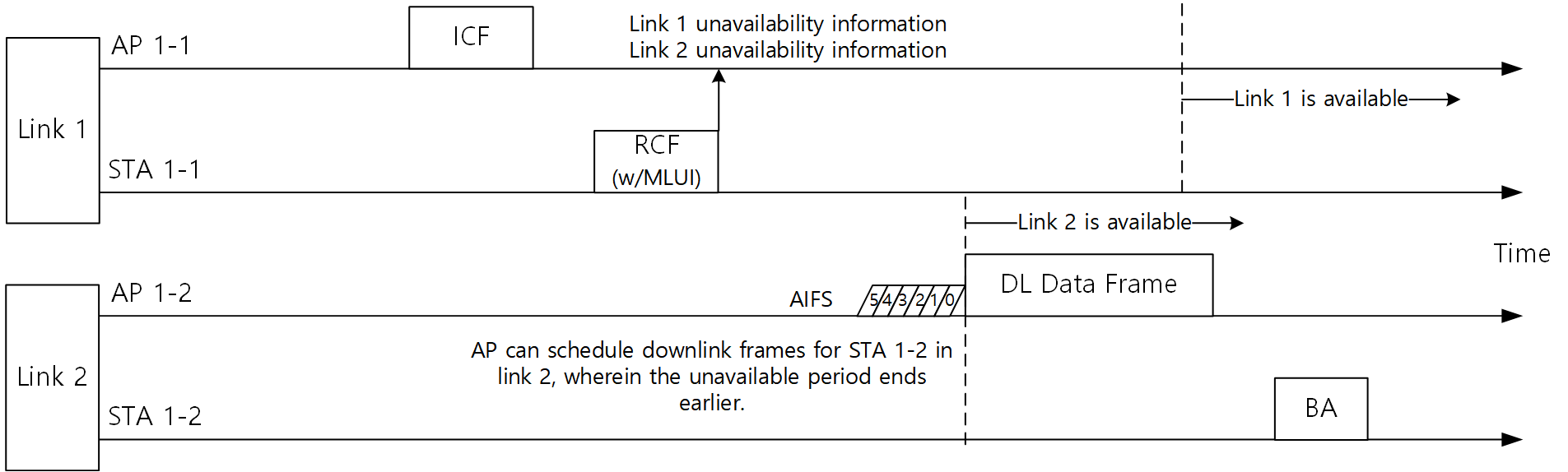 Slide 4
Juseong Moon, KNUT
May 2024
Unsolicited RCF transmission
When the non-AP STA was able to receive the ICF but has been unable to transmit the RCF frame due to IDC, It can transmit ‘Unsolicited RCF’
When the AP receives the unsolicited RCF, the channel coding algorithms of the AP will not drop the MCS of transmission for the non-AP MLD
Unsolicited RCF can be transmitted in multi-link.
Slide 5
Juseong Moon, KNUT
May 2024
Unsolicited RCF transmission
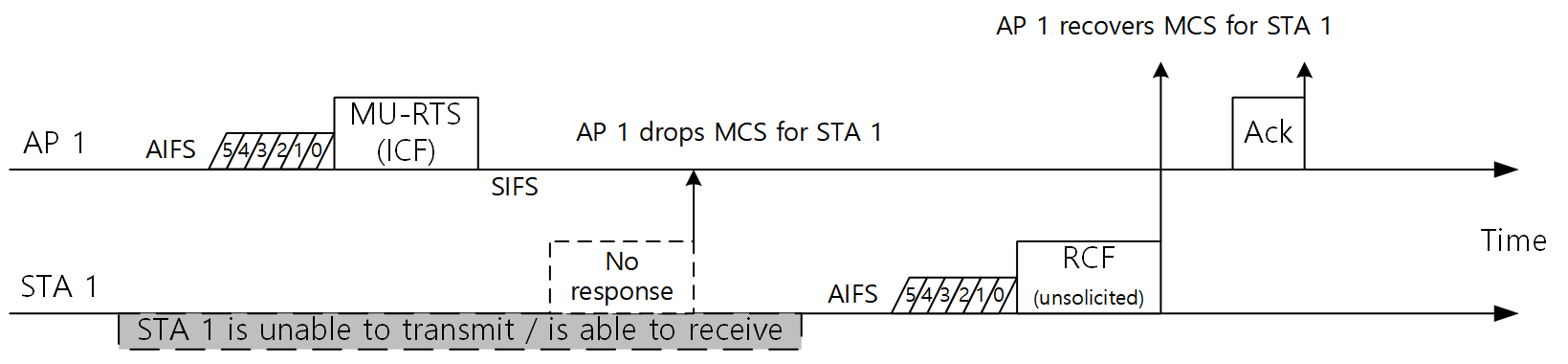 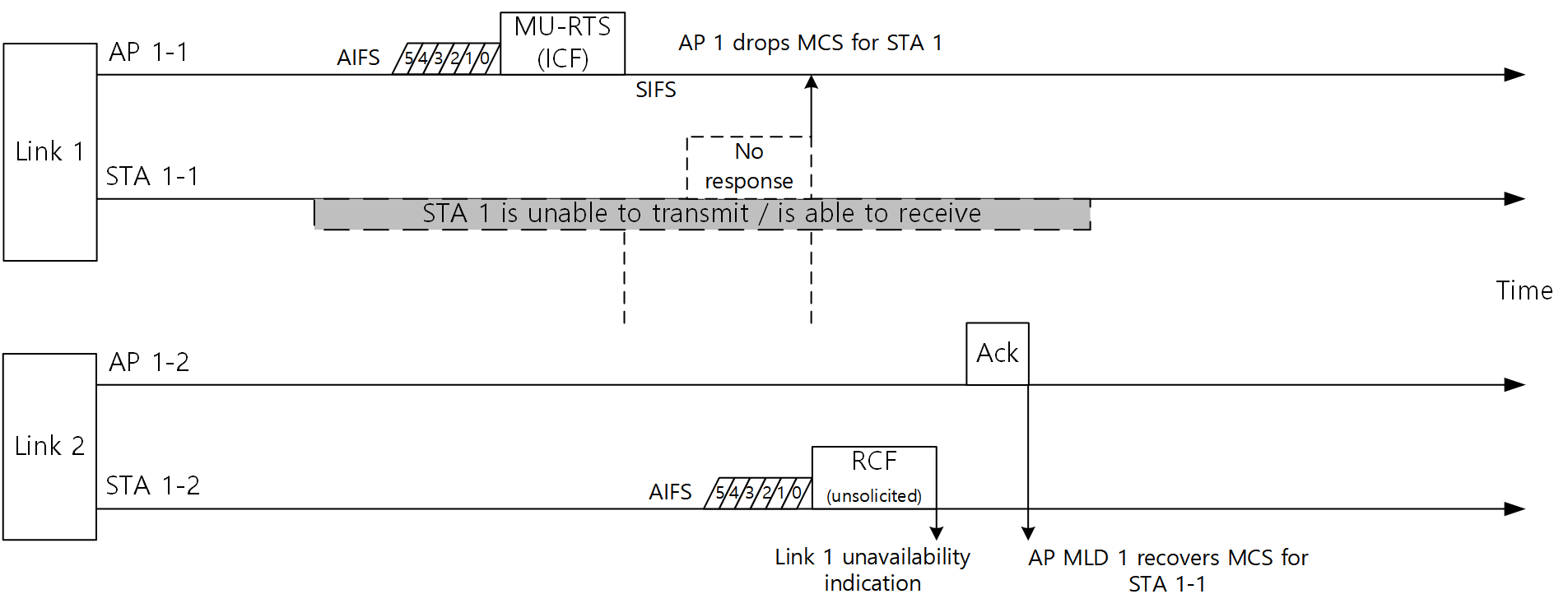 Slide 6
Juseong Moon, KNUT
May 2024
Summary
This document proposed the extensions for the ICF – RCF transmission method
RCF frames with Multi-link unavailability indication (MLUI)
Unsolicited RCF transmission

With the proposed extensions, IDC problem in TGbn can be effectively handled
Slide 7
Juseong Moon, KNUT
May 2024
References
[1] Dibakar Das, ICF-RCF transmission rules (23/2055): https://mentor.ieee.org/802.11/dcn/23/11-23-2055-01-00bn-icf-rcf-transmission-rules.pptx
Slide 8
Juseong Moon, KNUT